La vie scolaire au lycée Jules Rieffel
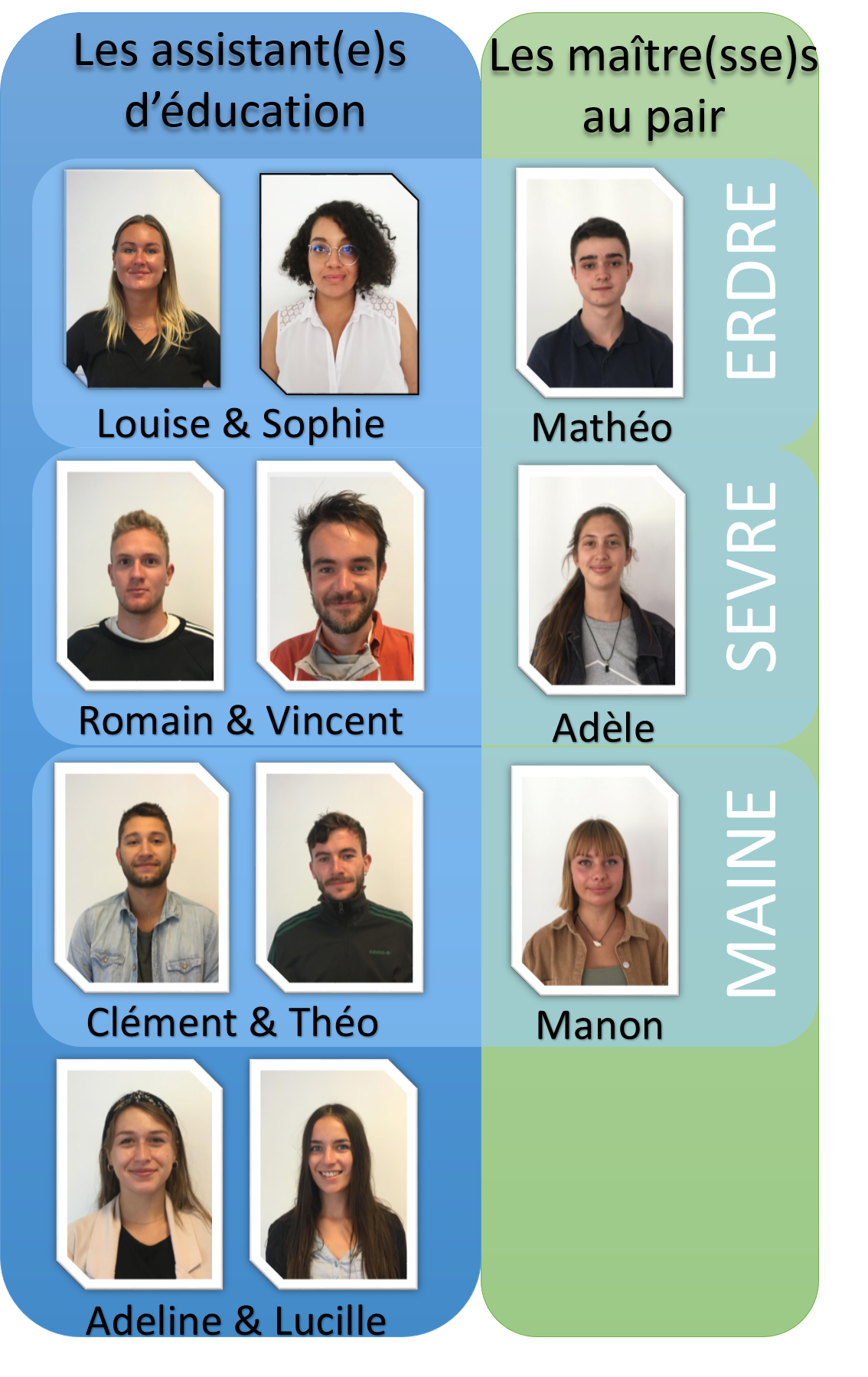 L’équipe
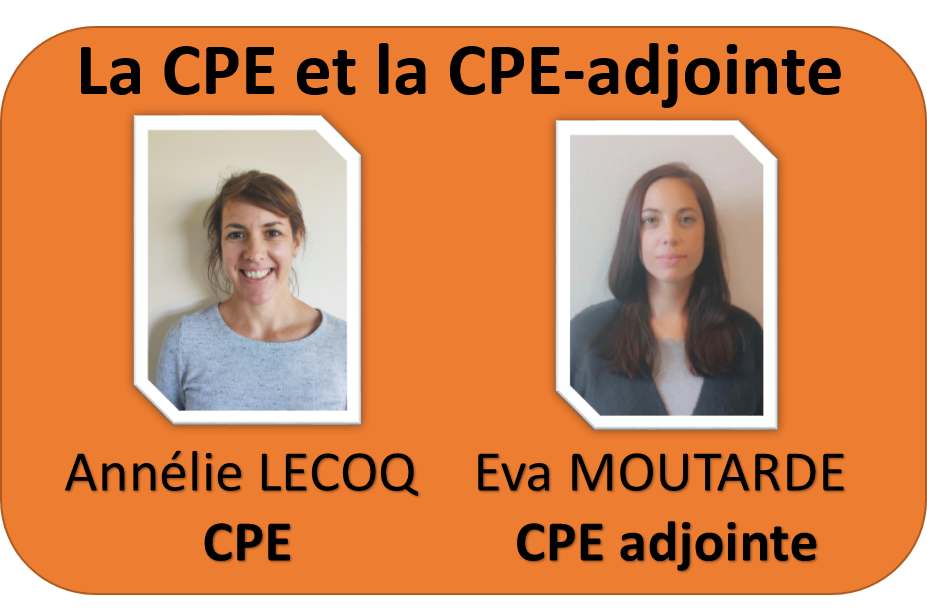 Nos missions
la sécurité et le respect des règles collectives
la gestion et le suivi de la présence des élèves
les échanges avec les familles
le suivi individuel et collectif des élèves en liaison avec les enseignants et l’infirmière
l’organisation et le bon fonctionnement de l’internat
l’animation de la vie péri-éducative en lien avec les enseignants d’éducation socio-culturelle, d’EPS et le référent des éco responsables
l’éducation à la santé et à la citoyenneté
Les horaires
Informations pratiques
L’internat est fermé le dimanche soir
Ouverture le lundi matin dès 8h00 (début des cours à 9h00)
Possibilité de pratiquer une activité à l’extérieur en semaine (retour au plus tard à 21h45)
Navette entre le terminus de la ligne 1 tram et le lycée le lundi matin et le vendredi soir (tarif annuel de 33€)
Les tarifs internat lycée
1691, 27€ (susceptible d’être modifié après vote en conseil d’administration)

Tarif à l’année qui comprend les repas et l’hébergement du lundi midi au vendredi midi
Etudiants
Accueil de 12 étudiants au pavillon Chézine (étudiants de 1ère année)
Critères sociaux pris en compte
Possibilité de rester le week-end et aux vacances
Tarifs:
Repas à l’année: 1577,54€ (repas du matin, midi et soir du lundi midi au vendredi midi)
Hébergement à l’année: 1418,04€ (possibilité de rester le week end et lors des vacances scolaires)